Springer PTA2013-2014 Programs & Goals
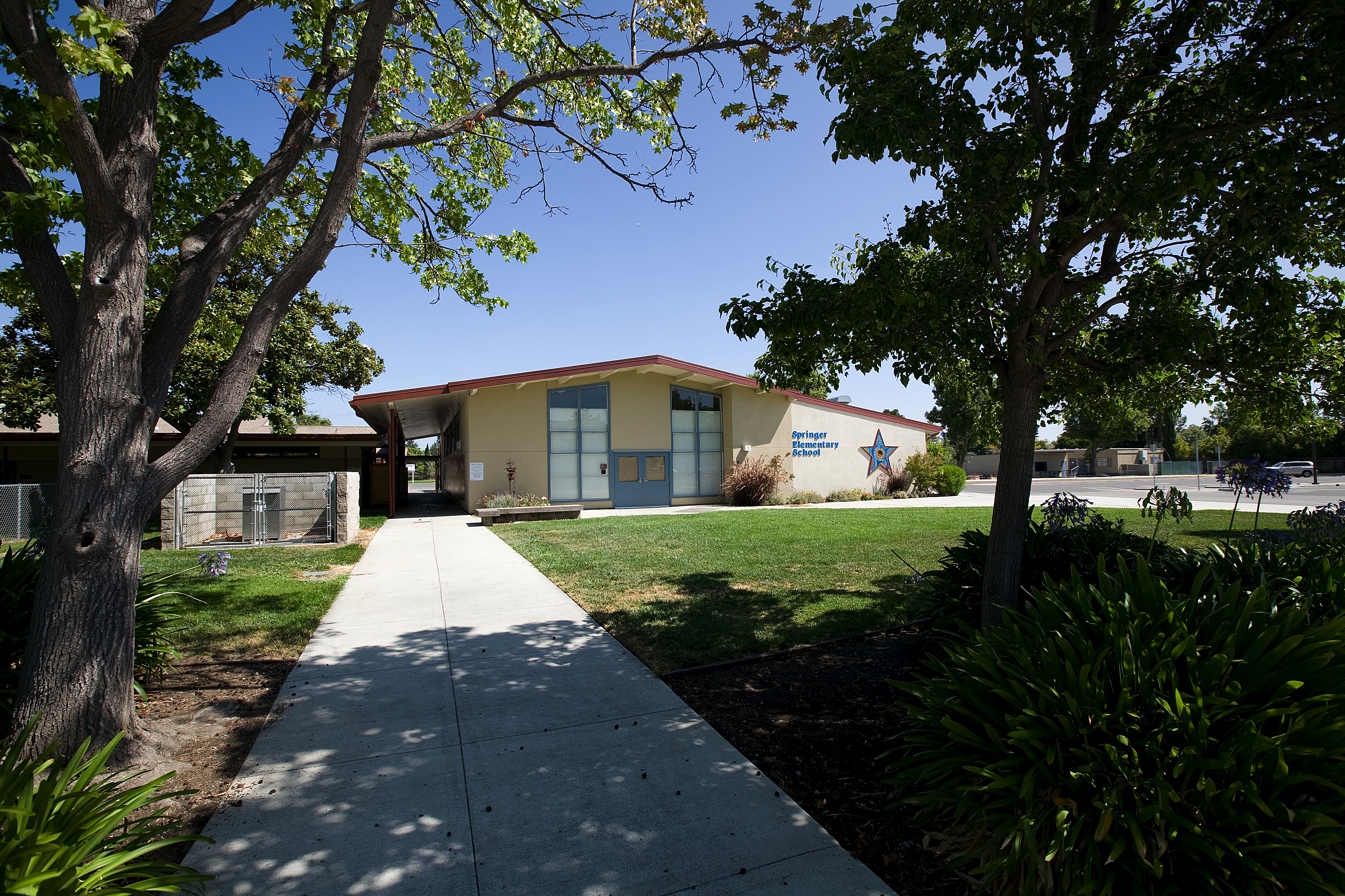 What Does The PTA Support?
Core Academics and Student Enrichment
Teachers and Staff
Provide and Maintain Technology Needs
Provide and Maintain Facilities Needs
Community Building/Fundraising Programs
Increase Knowledge of the Funding Structure for Springer And LASD
Core Academics
Continue to support the shift to the Common Core academic standards

Teacher’s Funds for Instructional Supplies & Materials

Teacher’s Training

Printing Charges

Science Support
Student Enrichment
Art (CSMA Art4Schools, Art Docent Program, Art Supplies)
Music and Dance (Starting Arts for K-3)
Living Classroom & Gardens
Physical Education supplies
Noontime Activities
Project Cornerstone
Assemblies
Technology
Technology Fund	
Laptops, iPads, and a new Chromebook Cart
Equipment upgrades, replacements
Maintenance and supplies
Apps for iPads
Facilities
Facilities Improvements and Maintenance

Phase II of lunch table upgrades to include 4th & 5th/6th grade eating areas

Shade solutions to 4th, 5th , 6th grade lunch areas

Workroom Upgrades: project tables, new laminator
Community Building & Fundraising
School Directory
Ice Cream Socials
Pop and Stop
Movie Nights
Spring Picnic
Field Day
WoW
Boys/Girls Night Out
Hot Lunch
Walkathon
Auction
Book Fairs
eScrip
Shop Springer
Family Dinners Out
2013-2014 Springer PTA Goals
Study ways to create a sustainable volunteer program
 
Increase Communication and Transparency with the community

Increase Knowledge of the Funding Structure for Springer And LASD

Foster the understanding that PTA exists, first and foremost, to support our children’s education

Getting back to basics - focusing on our kids’ positive educational and community experiences
Q & A